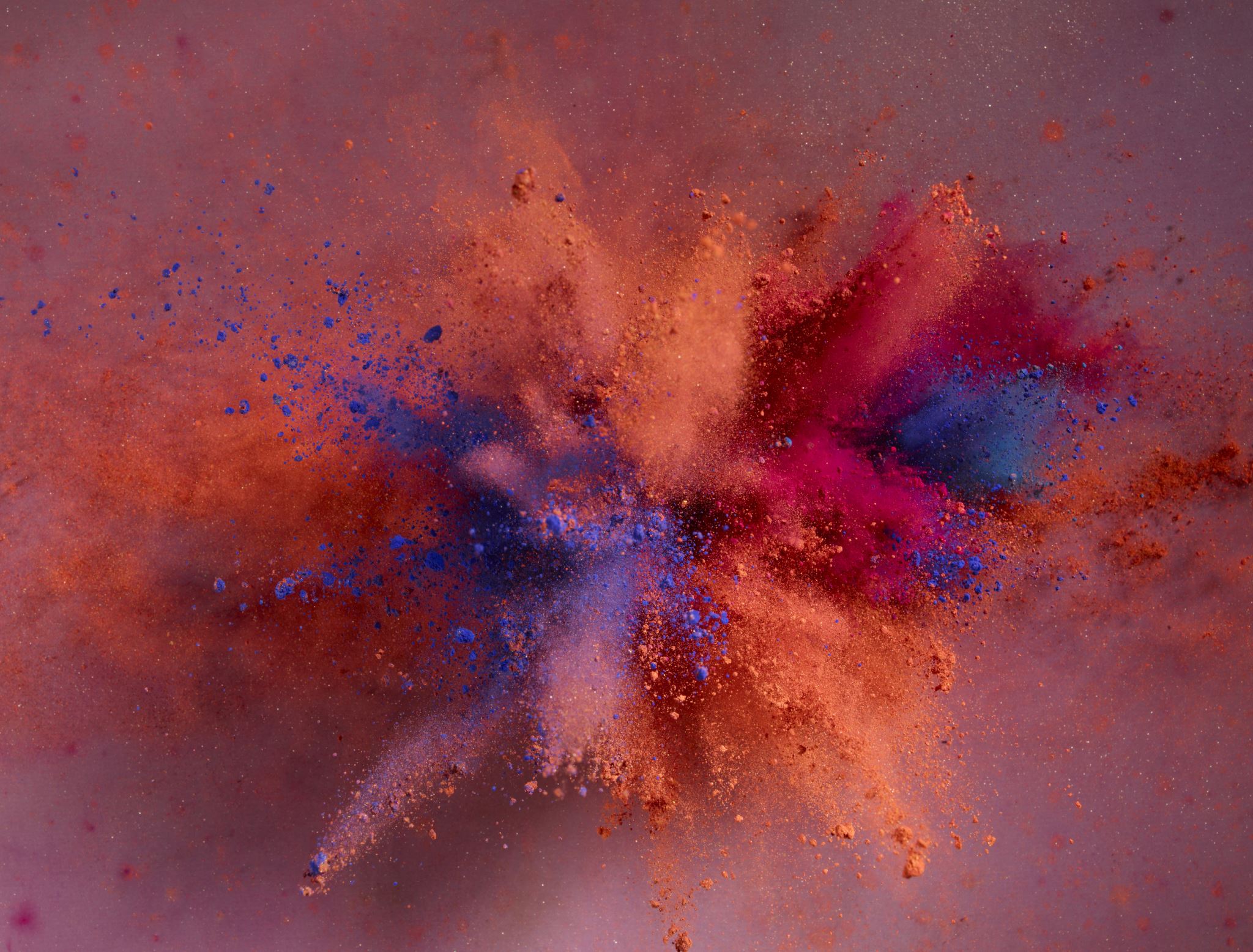 Perioperative Management of the Gynecologic Surgery Patient
Ashley Gubbels MD FACOG
Objectives
After completion, the learner should be able to:
Perform appropriate preoperative work up and counseling of patients
Know the legal expectations for informed consent and appropriate documentation
Recognize postoperative milestones and educate on potential complications
Perioperative Care
[Speaker Notes: 3 phases of care
Equal importance but I'd argue the preop phase is the most important to your success and a smooth procedure]
[Speaker Notes: are you going to operate & why, 
where-hospital vs surg center
how-route
when-emergent vs elective]
Preoperative Care
Perioperative risk assessment begins at the initial visit.
Preoperative: Initial Consultation
[Speaker Notes: Among gynecologic surgery patients with none of these risk factors, the risk of a major cardiac complication is less than 1% (prior myocardial infarction, heart failure, cerebrovascular disease, insulin-dependent diabetes, and serum creatinine >2.0 mg/dL)

The patient's exercise tolerance can be used as a guide: Poor exercise tolerance is defined as inability to walk four blocks or to climb two flights of stairs as a part of normal daily activities]
Preoperative: Initial Consultation
[Speaker Notes: Classic-”I don’t have hypertension”


Unknown anemia in patients with heavy menstrual bleeding
Insurance may require certain labs to authorize the procedure]
Preoperative: Preop visit
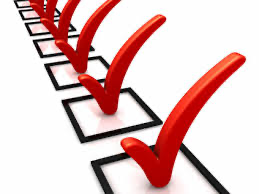 Confirm stability of medical conditions and ability to tolerate procedure
Discuss procedure to be performed and obtain informed consent 
Initiate enhanced recovery protocol
Review postoperative expectations
Prepare admission documentation

*Billing pearl*
Preop visit is part of global surgical fee (ie non-billable) unless there is another diagnosis separate from perioperative counseling that is managed during this visit
[Speaker Notes: Confirm stability of medical conditions and ability to tolerate procedure
	Has patient had a recent asthma exacerbation or pneumonia and case needs delayed?
Discuss procedure to be performed and obtain informed consent (which we’ll discuss next)
Initiate enhanced recovery protocol
Review postoperative expectations-increases patient satisfaction and (potentially) decreases phone calls
Prepare admission documentation]
Informed Consent
“Informed consent is not just the signing of a form. Informed consent is about a thorough process of communication between patient and provider.”
Aaron Fink, MD
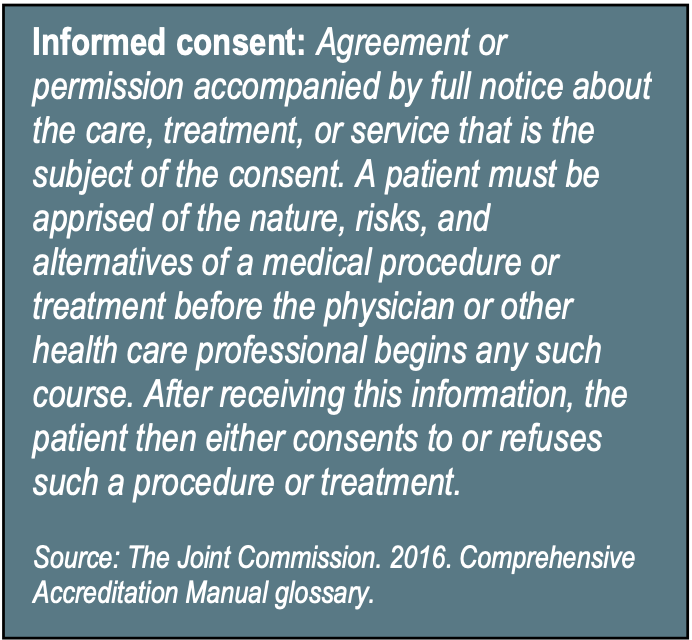 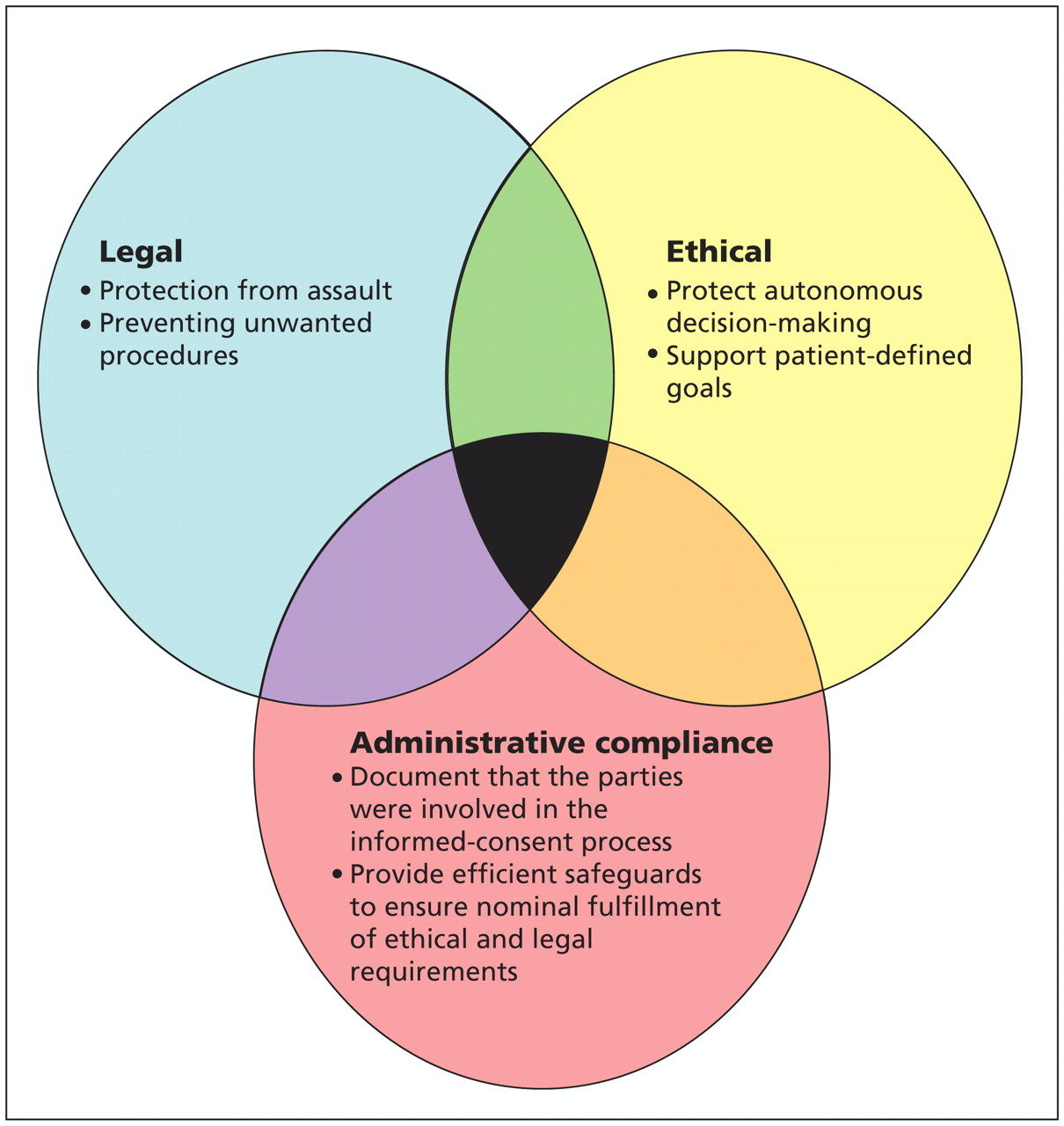 LINK: MLMIC NY Informed Consent Guidelines
[Speaker Notes: Informed consent is a legal doctrine affirming a patient’s right to determine and control his or her own medical treatment. In essence, it is the discussion that takes place between the physician who is rendering care and the patient.

Failure to procure an adequate informed consent from the patient can lead both to malpractice and professional misconduct charges
Although a signed consent form is helpful in defense, a patient’s signature is not conclusive evidence of an informed consent discussion
The signed consent document merely confirms that such a discussion took place. That is why the discussion and documentation of it are so important.

The note should be dated and should include the following, “The risks, benefits, and alternatives, including no treatment, were discussed with the patient. The risks discussed included, but were not limited to . . .” and list a few of the most severe and a few of the most frequent risks or complications. Finally, note that “the patient understood, had all his/her questions answered, and consented to the treatment or procedure.” This type of documentation will confirm and be evidence that a discussion actually took place with the patient]
Informed consent
What is the planned procedure (what are we planning to remove, how, & why?)
Anticipated benefits of the procedure
Alternatives to this procedure (some detail about this likely should be written in your initial consultation or the note where you decided to pursue this specific procedure)
Risks to the procedure
Bleeding
Infection
Injury to nearby structures requiring repair (now or at later time)
Blood clots in legs or lungs
Anesthesia risks
Death
Involvement of trainees (and pelvic exams for training purposes)

According to the MLMIC Insurance based in NY: A thorough note should be written and should include the following, “The risks, benefits, and alternatives, including no treatment, were discussed with the patient. The risks discussed included, but were not limited to . . .” and list a few of the most severe and a few of the most frequent risks or complications. Finally, note that “the patient understood, had all his/her questions answered, and consented to the treatment or procedure.” This type of documentation will confirm and be evidence that a discussion actually took place with the patient.
[Speaker Notes: Whiteboard conversation
1]) What is the procedure-what are we planning to do/remove, how, and why?
2) alternatives to this procedure? (expectant management/do nothing, medications, XYZ surgical option)3) benefits to the procedure/what are we trying to treat?
4) Risks to the procedure?
	bleeding, infection, injury to nearby organs, blood clots, death
5) Involvement of trainees-GYN exams: must be consented for training exam (JCAHO “encourages” written patient consent to video procedures though technically you can record and use for educational purposes if patients face or other identifying features do not appear)
**Who can obtain IC? NY law-may not be delegated to any staff member, must be provided by the physician

A signed form is helpful in defense, signature is not conclusive evidence of an informed consent discussion, only that a conversation took place.

According to the MLMIC Insurance based in NY: A thorough note should be written and should include the following, “The risks, benefits, and alternatives, including no treatment, were discussed with the patient. The risks discussed included, but were not limited to . . .” and list a few of the most severe and a few of the most frequent risks or complications. Finally, note that “the patient understood, had all his/her questions answered, and consented to the treatment or procedure.” This type of documentation will confirm and be evidence that a discussion actually took place with the patient.

BEST advice: Don’t just use hospital forms and dot phrases. Tailor them (and consents if able) to your specific surgeries and counseling.]
Preoperative: Preop visit
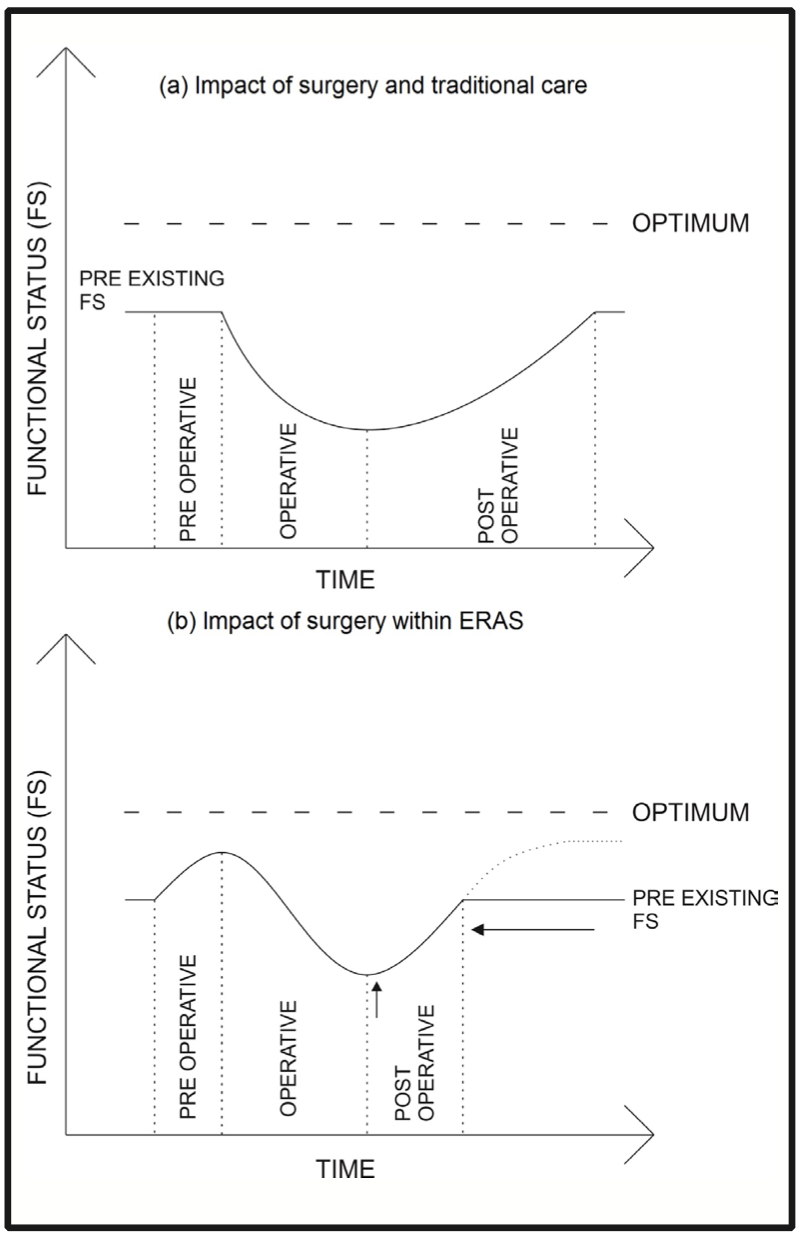 Initiate Enhanced Recovery Protocol
[Speaker Notes: ERAS-maintaining normal physiology in the perioperative period, thus optimizing patient outcomes without increasing postoperative complications or readmissions.
Preoperative phase is meant to improve functional status prior to surgery. Intra and postoperative phases are meant to shorten the impact of surgery on functional status.

If smoking cessation is attempted in close proximity to a planned surgical procedure (<6 weeks), the improvement in mucociliary clearance in combination with reduced cough may lead to a secretion burden that paradoxically increases the risk of PPCs]
Preoperative: Preop visit
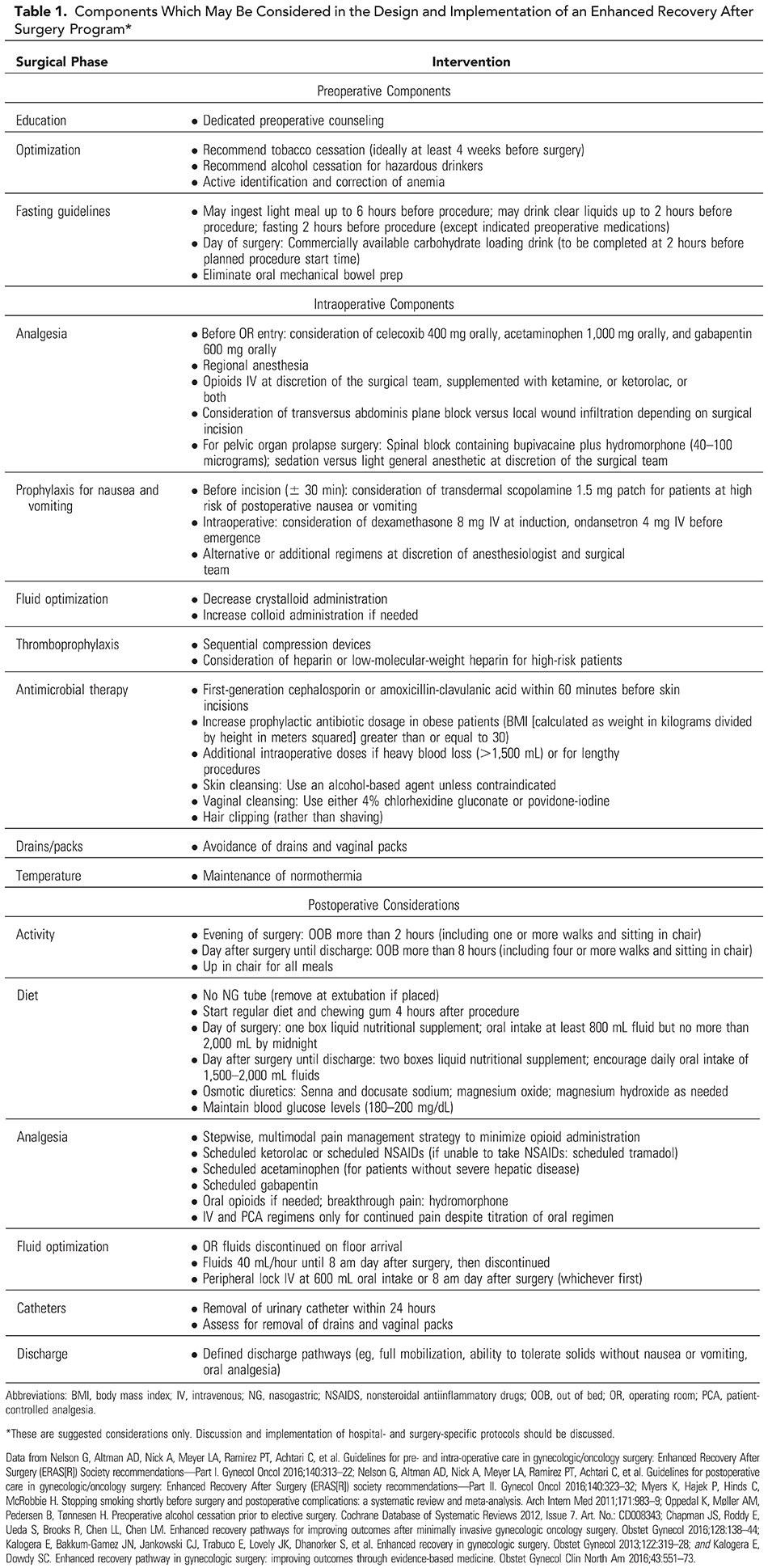 [Speaker Notes: ASA guidelines-we should NOT be telling patients NPO after midnight (the hospital still does)
Carb load attenuates the catabolic response induced by overnight fasting, ideally 50g carbohydrates-ClearFast
Improves perioperative well being, reduces postoperative insulin resistance, enhanced return of bowel function, decrease protein breakdown, and beneficial cardiac effects. No effect on complication rates. Avoid in patients with known delay in gastric emptying
intake of clear fluids up until 2 hours before surgery does not increase gastric content, reduce gastric fluid pH, or increase complication rates 

Preop gabepntin vs TLC (Tylenol, Lyrica, Celebrex)
Acute postop pain can lead to chronic pain in 10-50%]
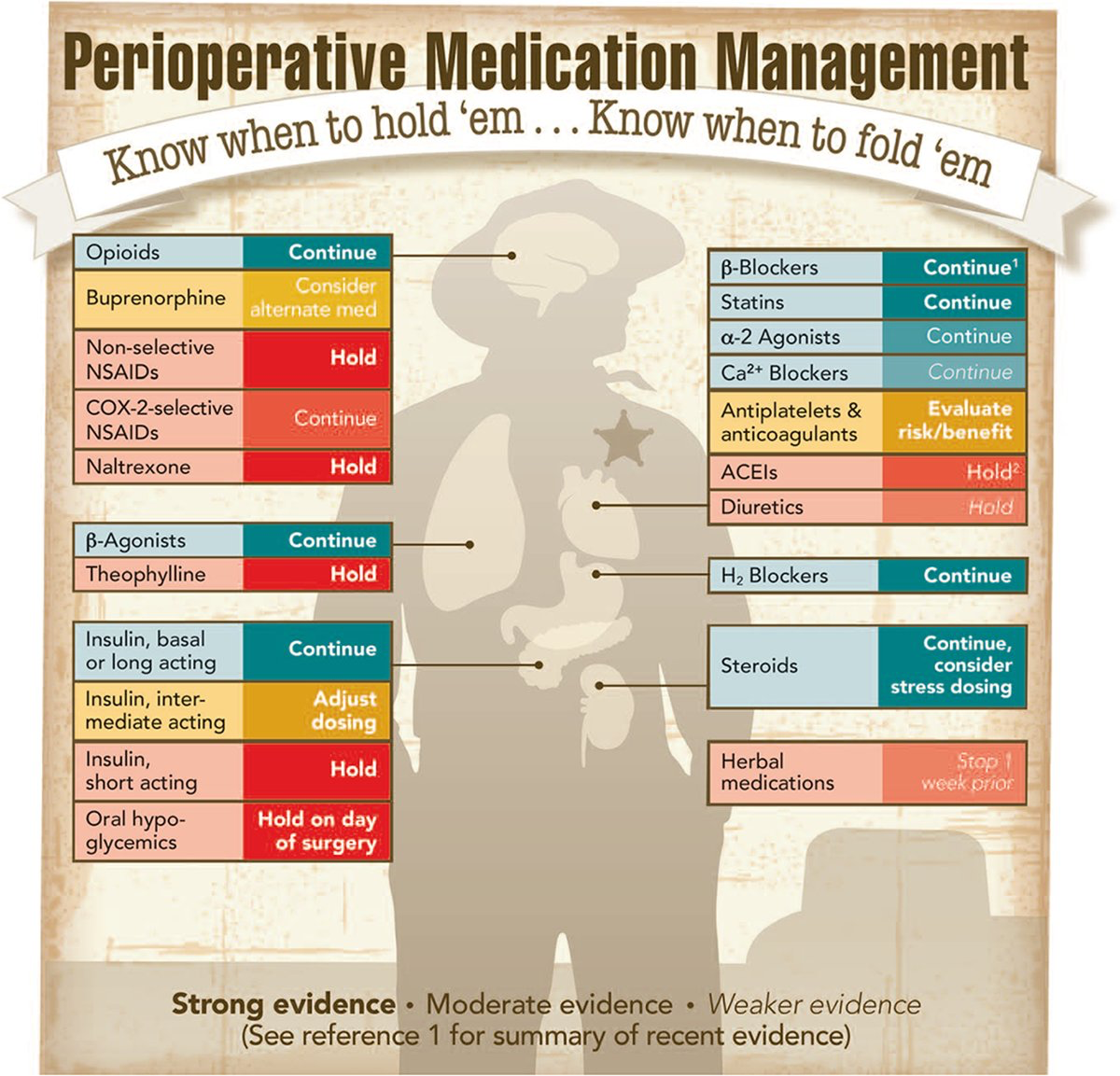 LINK: Perioperative Medication Management
[Speaker Notes: depending on hospital system, you may be the one instructing them regarding medications so it is important to know what to do w each]
Cardiovascular medications
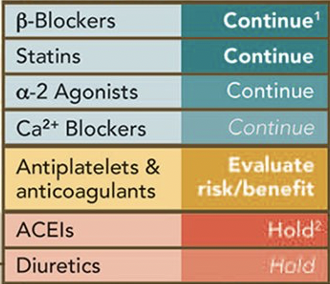 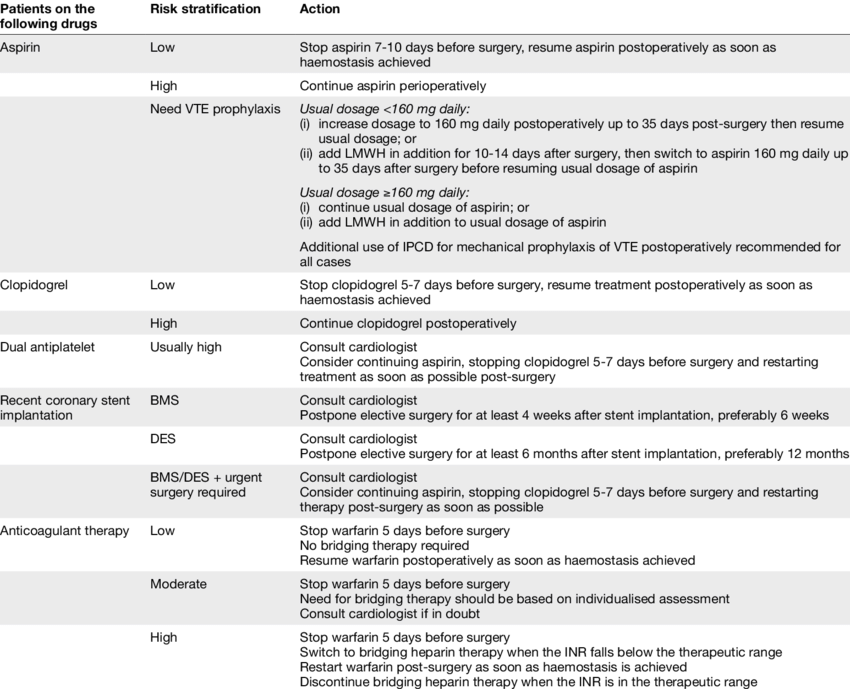 [Speaker Notes: in conjunction w prescriber]
Diabetic medications
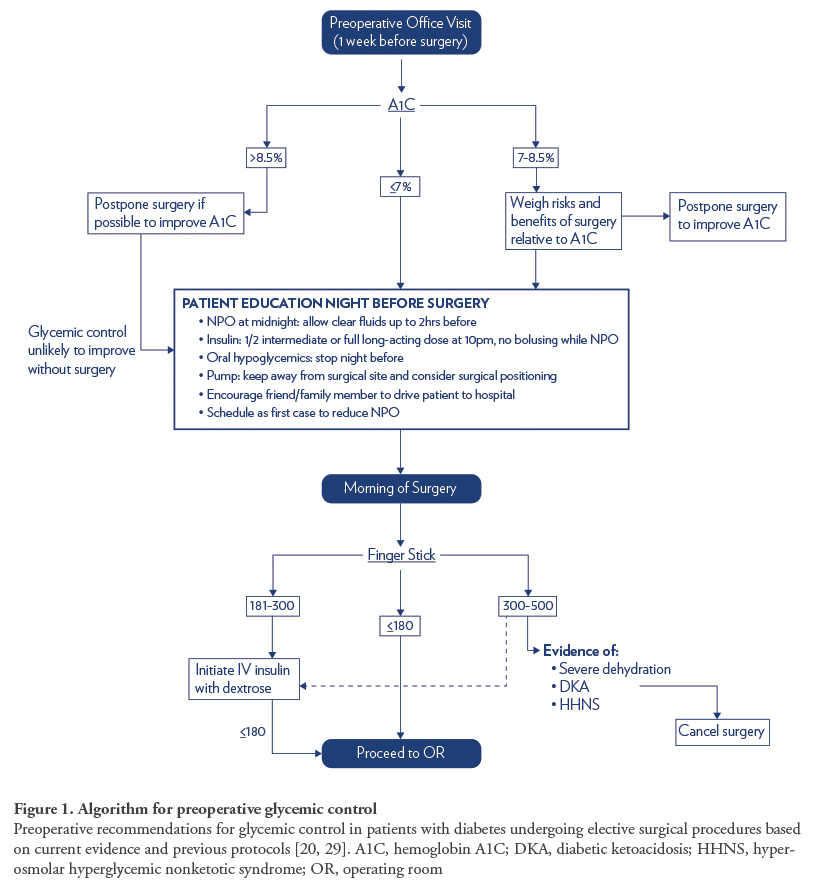 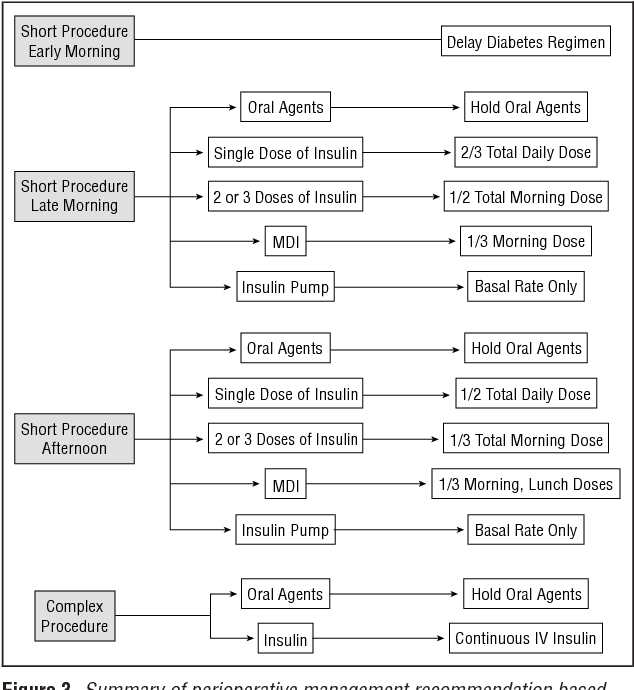 [Speaker Notes: Diet: check pre and postop, supplemental prn
Oral hypo: hold meds AM of proc, restart as scheduled once tol diet, supp prn,  q2hrs?
Metformin: same, restart once adequate renal fxn
Insulin 
Short proc (<2hrs): cont basal insulin, hold AM dose (can decr by 10-20% if runs on low side)
Long surg: omit AM short acting
Insulin (AM only): ½-2/3 of total morning dose as int or long acting for basal
Insulin (2+/d): 1/3-1/2 total morning dose as int or long acting for basal
Pump: cont basal rate

Hyperglycemia: supplemental short/rapid acting]
Endocrine medications
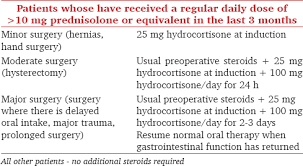 Glucocorticoids
OCP’s/patch/ring
HRT
SERM’s
Thyroid medications
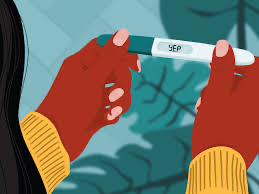 [Speaker Notes: OCPs/HRT-Consider risk of thromboembolism versus benefits of pregnancy prevention. Combined oral contraceptives may be continued in women with moderate to high risk of thromboembolism who could have difficulty complying with other forms of contraception. If the choice is made to discontinue consider discontinuing 4 to 6 weeks prior to surgery.

SERMs-hold day of
Synthroid-continue]
Hematologic medications
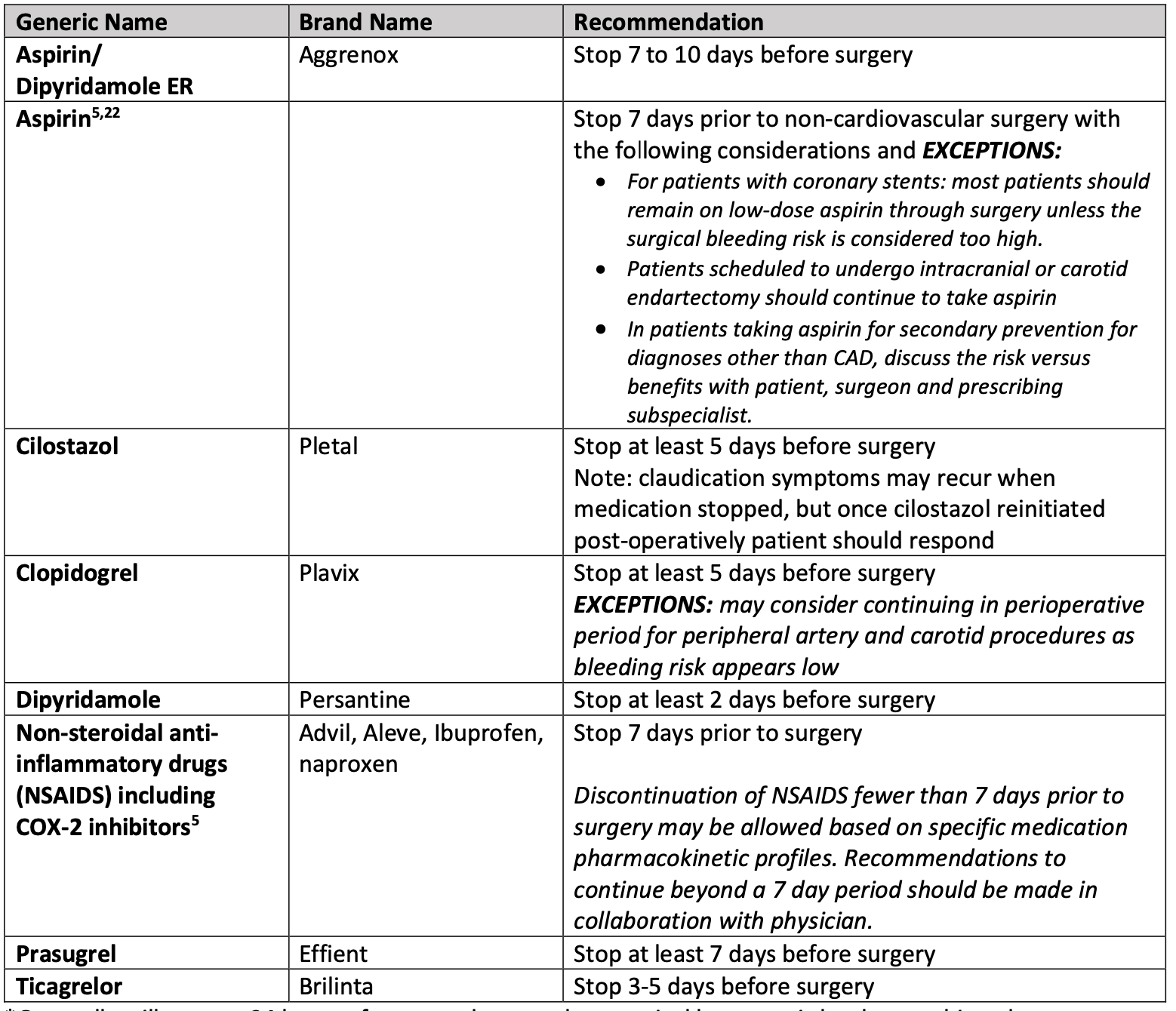 Aspirin
NSAIDS
Antiplatelet meds
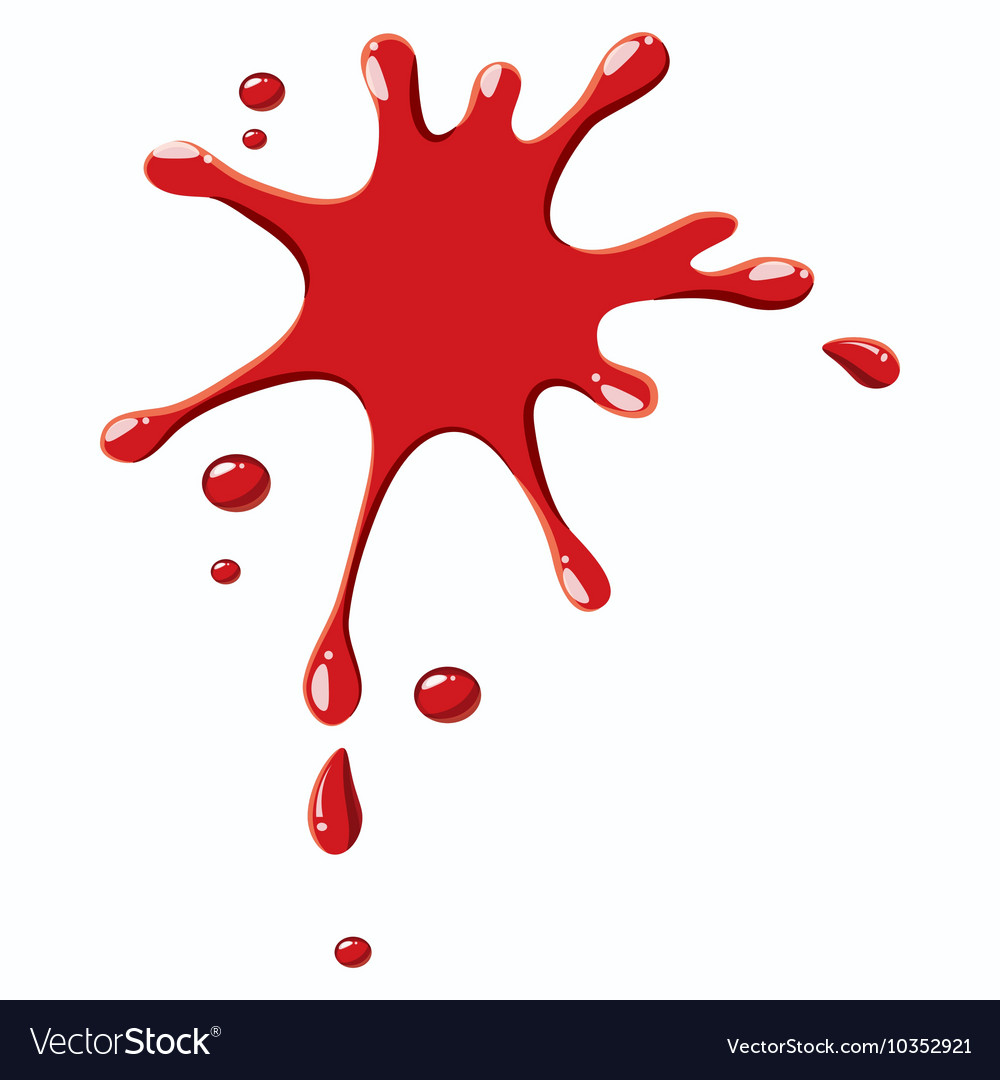 [Speaker Notes: ASA-stop 7 days prior



Hornor, Melissa & Duane, Therese & Ehlers, Anne & Jensen, Eric & Brown, Paul & Pohl, Dieter & da Costa, Paulo & Ko, Clifford & Laronga, Christine. (2018). American College of Surgeons’ Guidelines for the Perioperative Management of Antithrombotic Medication. Journal of the American College of Surgeons. 227. 10.1016/j.jamcollsurg.2018.08.183.]
Hematologic meds
Warfarin
Lovenox (therapeutic)
DOAC (Xarelto, Elliquis)
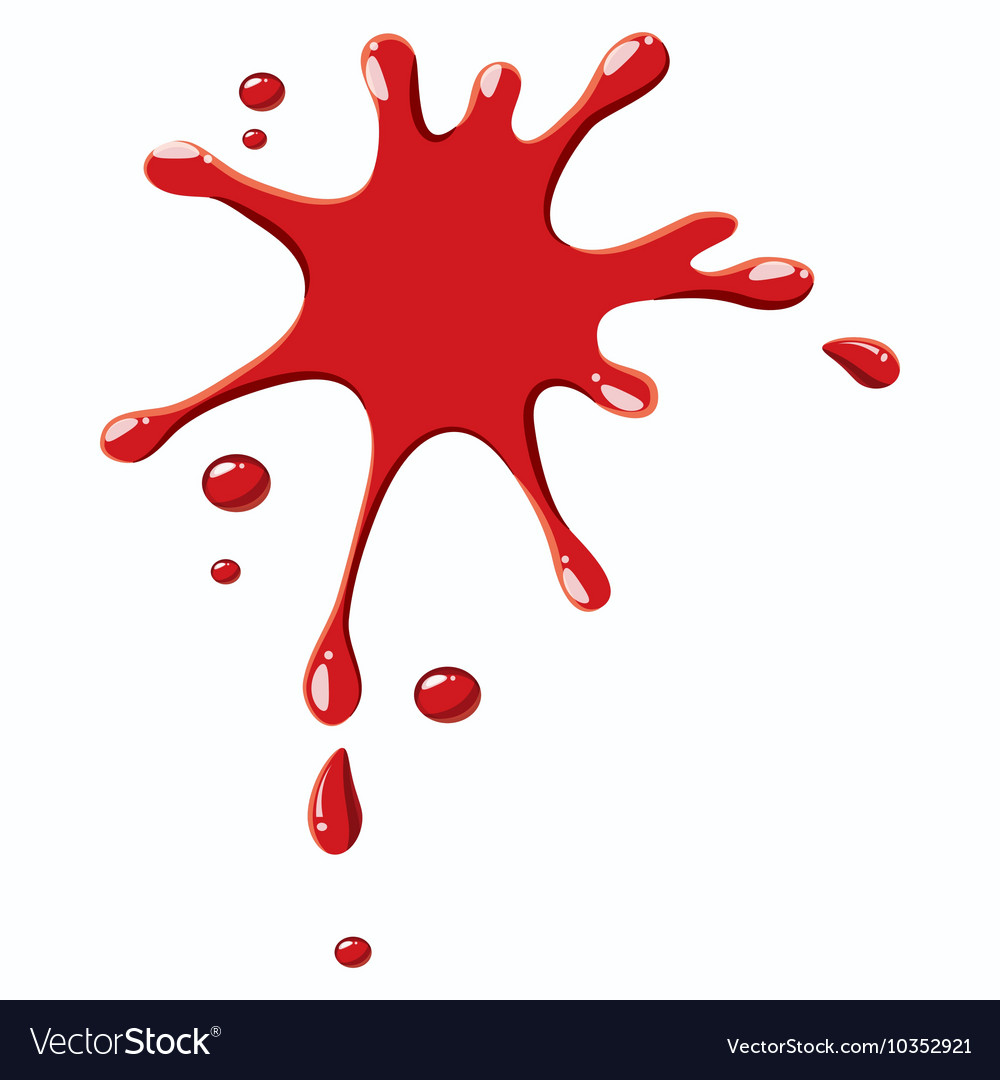 *Get assistance from prescribing physician/service*
Herbal medications
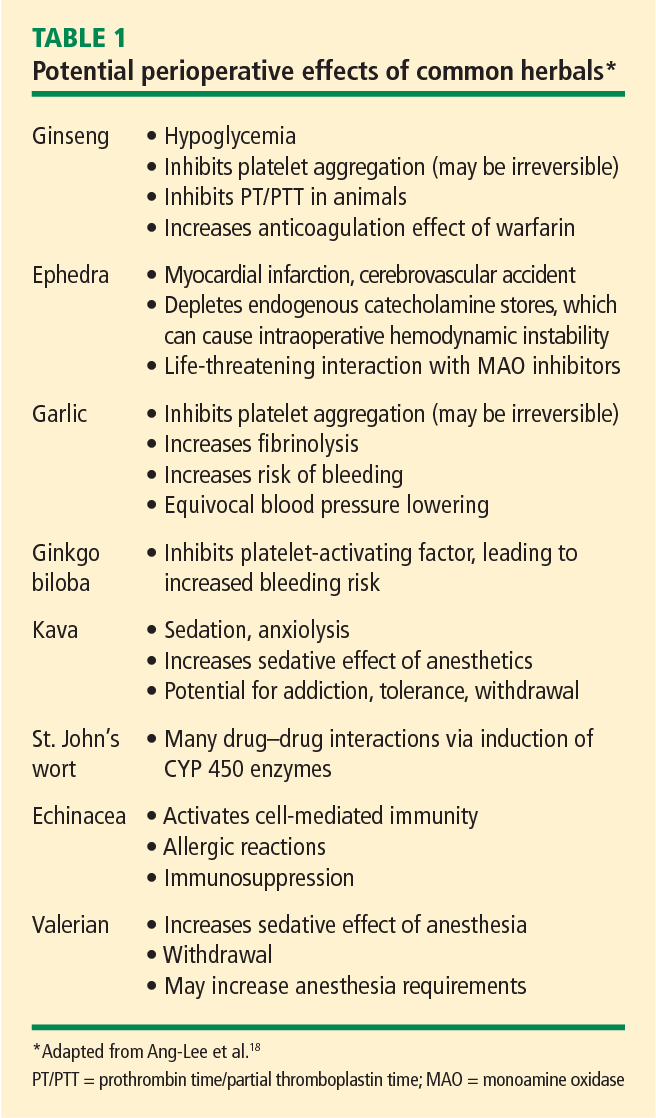 Ginseng: discontinue 7 days preop
Ephedra: discontinue 24hrs preop
Garlic: discontinue 7 days preop
Ginkgo: discontinue 3 days preop
Kava: discontinue 24 hours preop
St John’s wort: discontinue 5 days preop
Echinacea: no data
Valerian: taper 1week preop
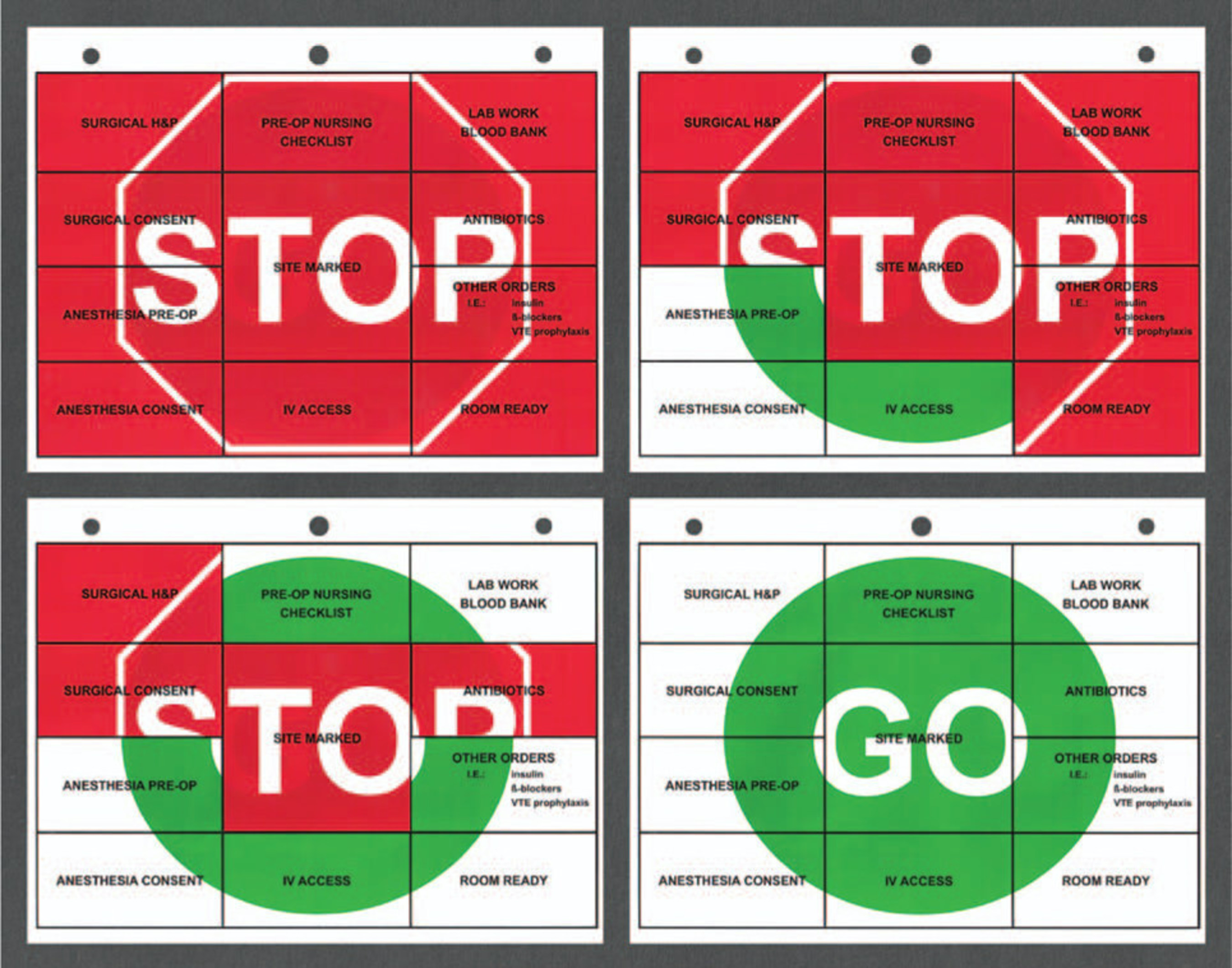 Day of Surgery/ Intraoperative
DOS & Intraoperative
Intraoperative
Laboratory evaluation
Nearly $18 billion dollars  spent on preoperative testing annually
50-70% unindicated
DShields 2019. Preop Eval for MIGS. JMIG
Intraoperative
Intraoperative
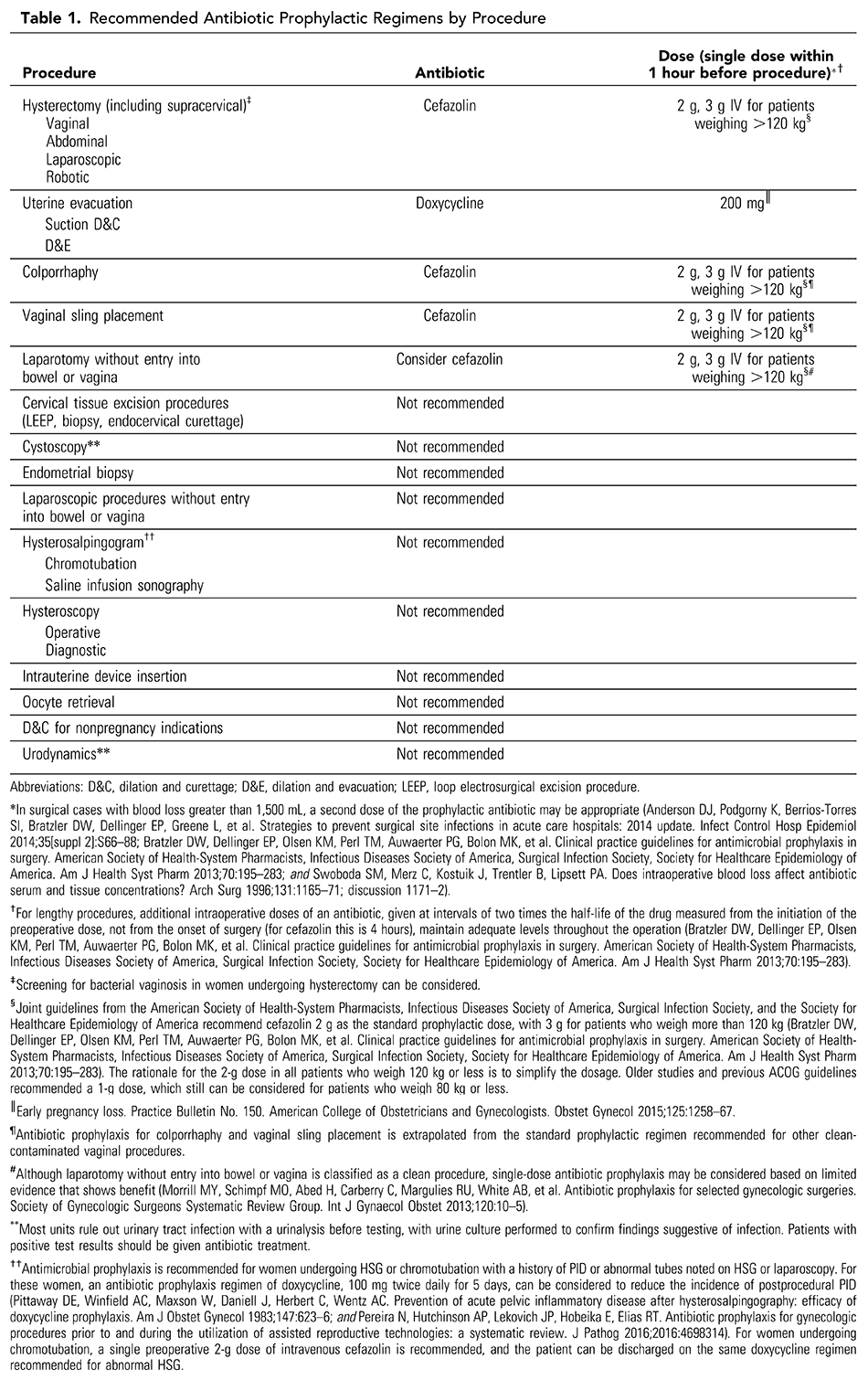 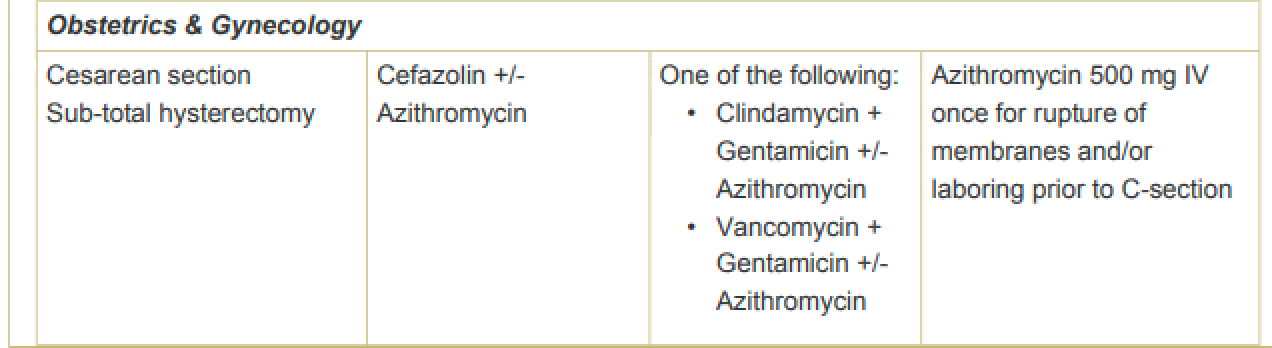 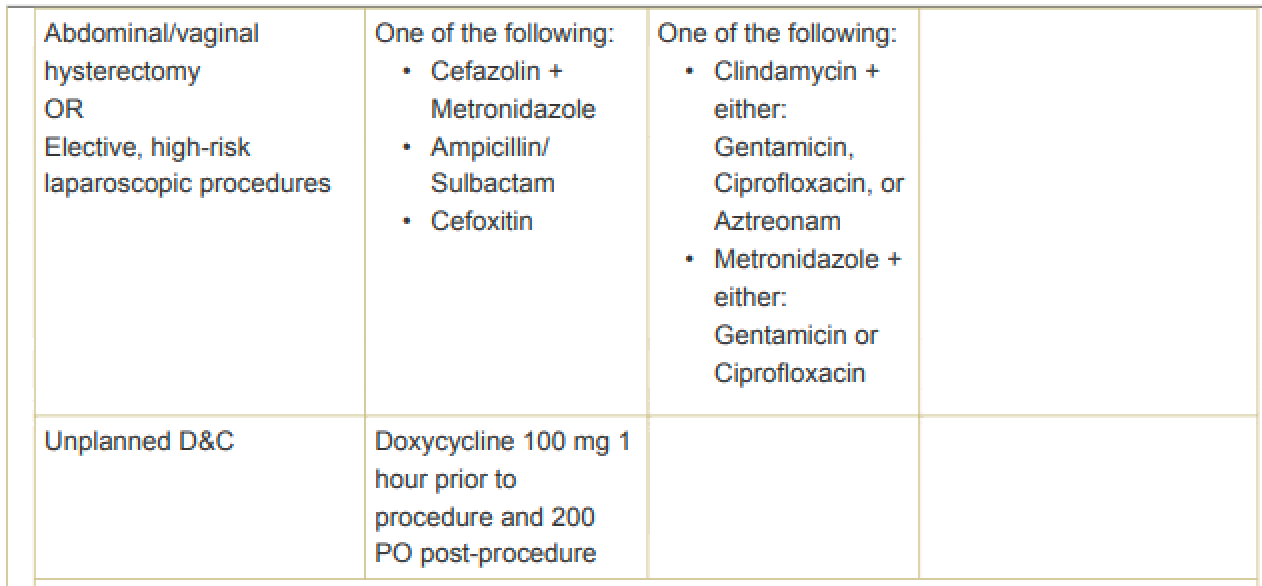 ACOG
URMC
[Speaker Notes: PB 195 June 2018

In addition, American College of Obstetricians and Gynecologists recommends screening for and treating bacterial vaginosis before hysterectomy to minimize the risk of cuff infection. However, an alternative is the routine use of preoperative metronidazole. This option may be cost-effective at the time of hysterectomy if the prevalence of bacterial vaginosis is at least 1%.

Till 2017 Reducing surgical site infection after hysterectomy. JMIG]
Intraoperative
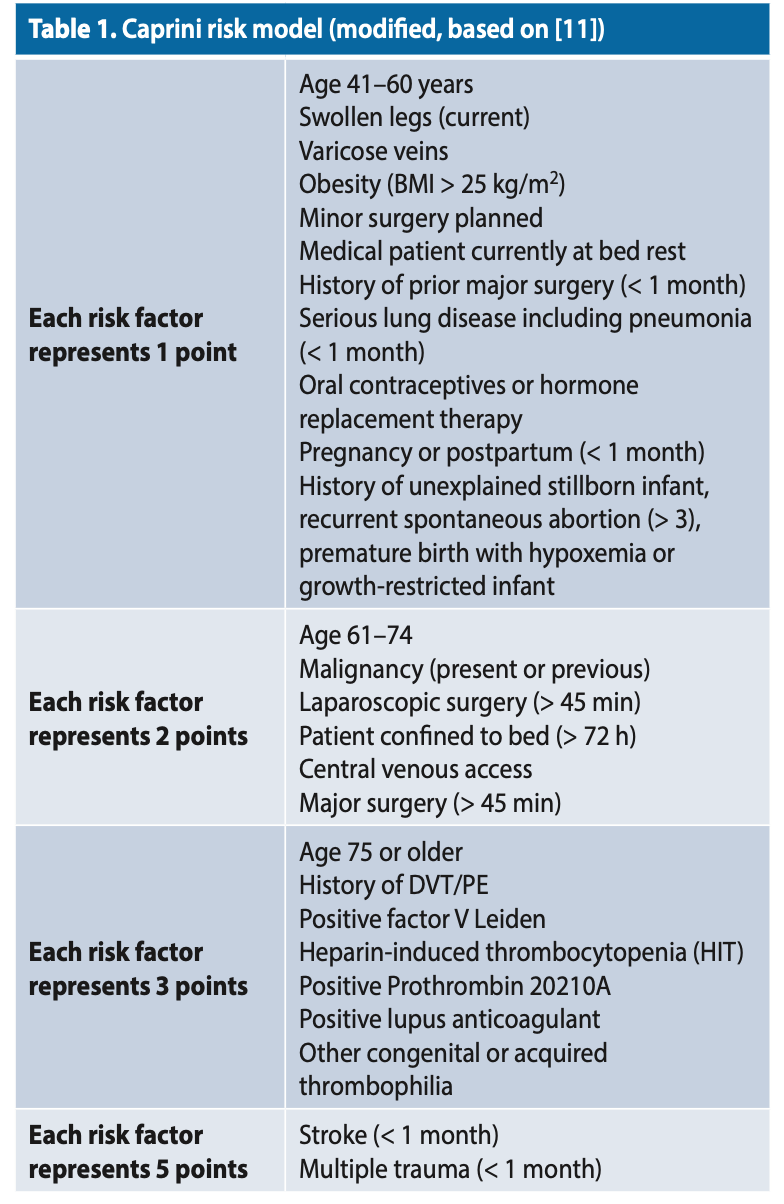 [Speaker Notes: Typical laparoscopy >45 minutes=2 pts
Age=1
Obesity=1
OCPs/HRT=1

Often score 3-5 at baseline]
Intraoperative
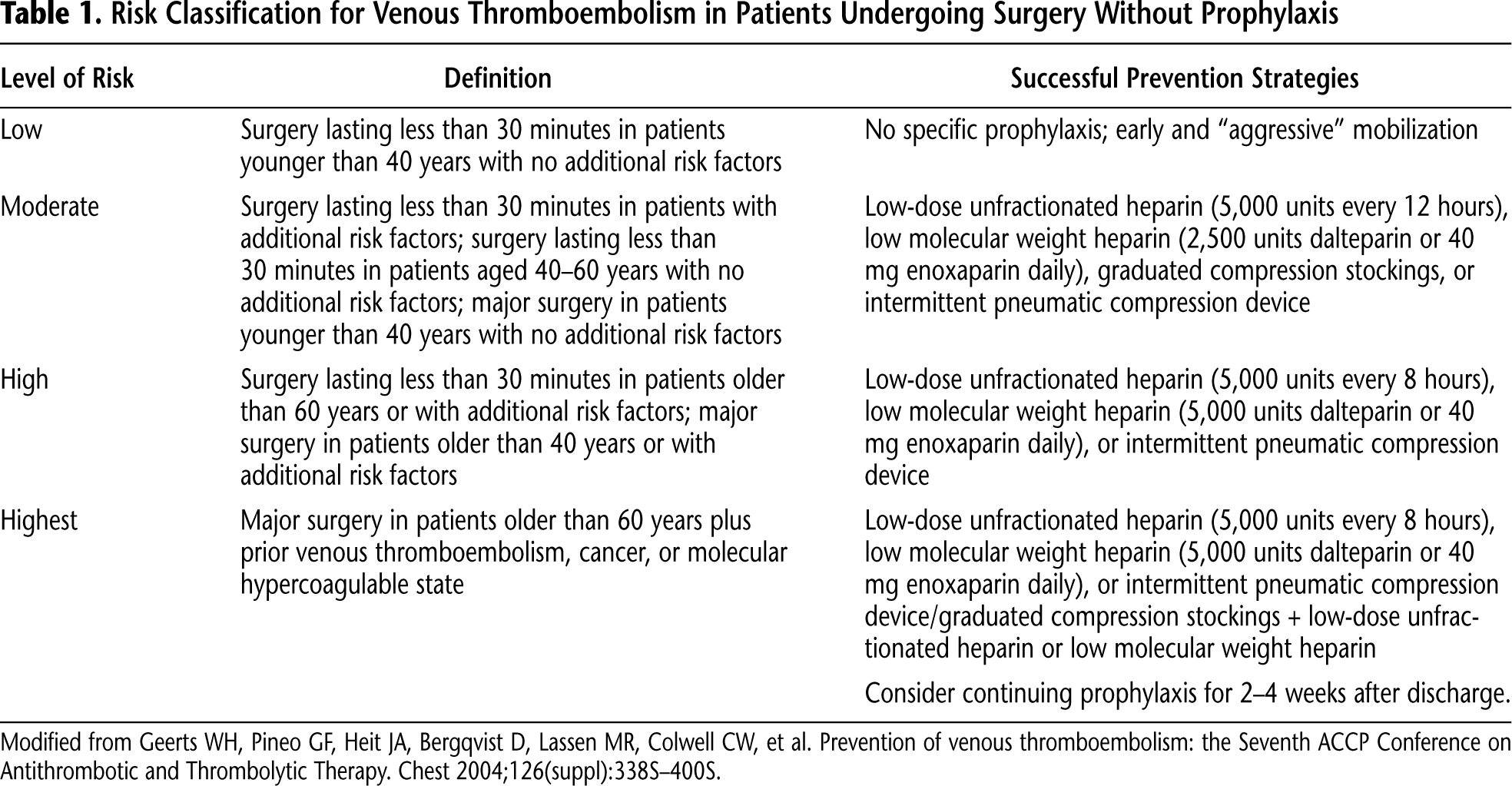 URMC is aggressive, recommend all surgeries >45 mins get pharmacologic prophylaxis
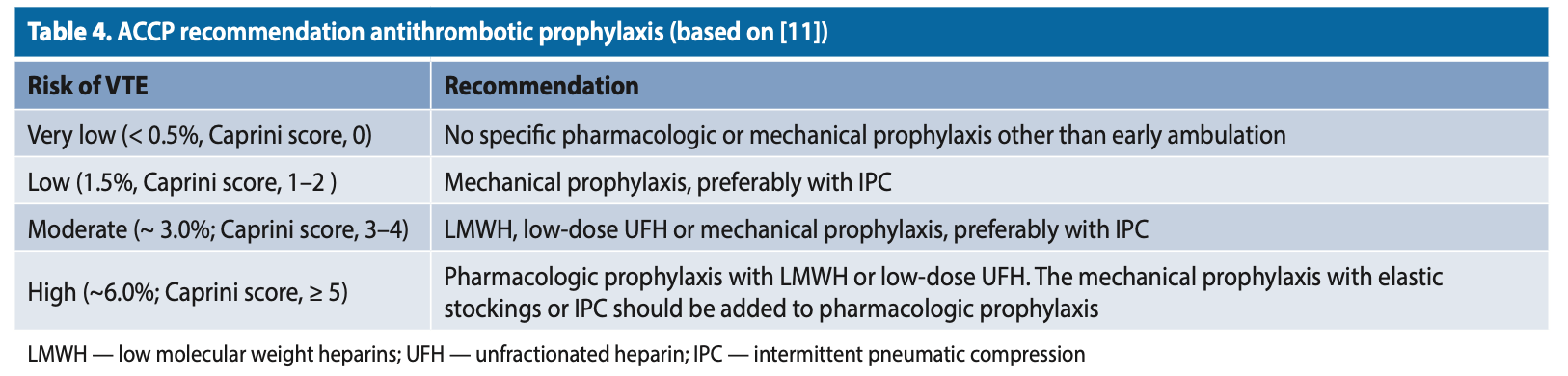 [Speaker Notes: Guidelines
Heparin 2 hours prior
Lovenox 2-12 hours prior, <2 hrs can be a/w increased bleeding risk]
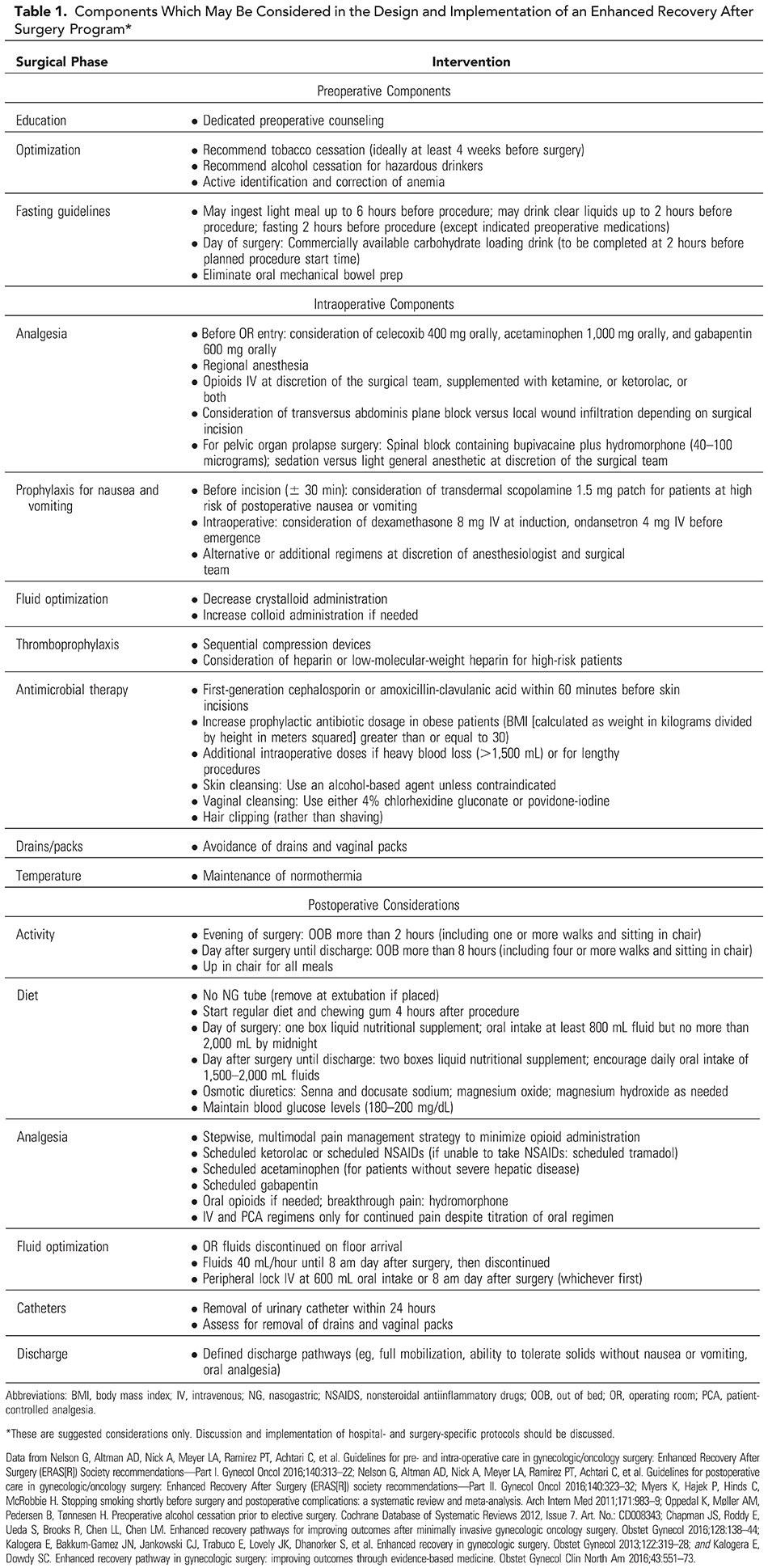 [Speaker Notes: Some literature to support pre-emptive analgesia in decreasing postoperative pain rather than postop injection-TAP vs local pending skill of operator, extent of procedure/incisions]
Intraoperative
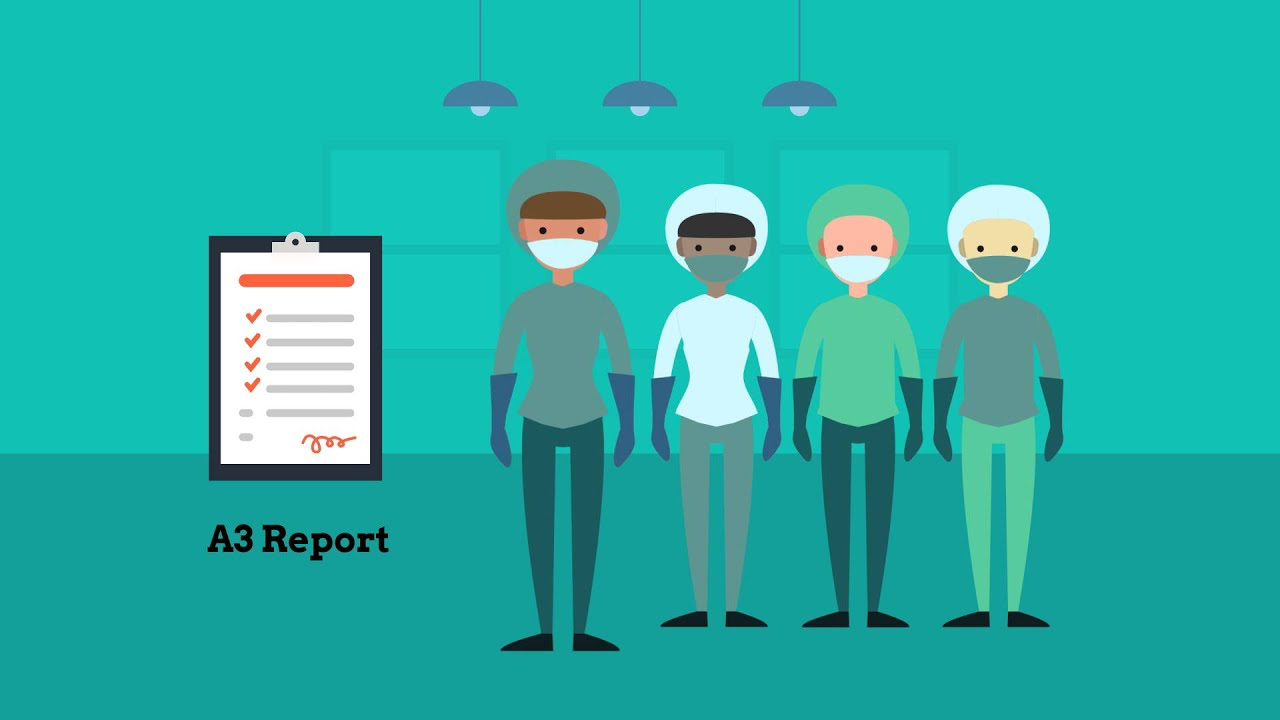 Safety
Site mark
Visualize consents yourself
Review surgical risks again
Time out
Leader dependent on hospital requirement
Circulating nurse vs Surgeon
[Speaker Notes: Site mark-for unilateral procedures, initials and side, near incision site. Surgical marker will not wash off 

"time out" is performed in the operating room (OR) as a final recapitulation immediately prior to surgery confirming identity, surgical site, planned procedure
-everyone stops moving, talking
-introductions when new team members

Patient ID, Procedure, consent verified, allergies, abx, fire risk, temp mgmt., dvt risk, duration/ebl, pregnancy test, special concerns, needs]
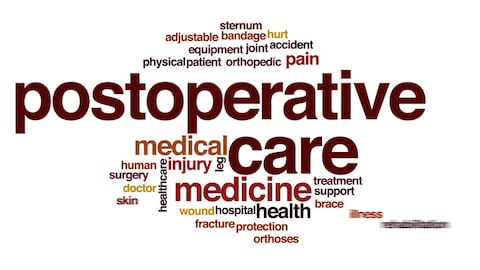 Postoperative
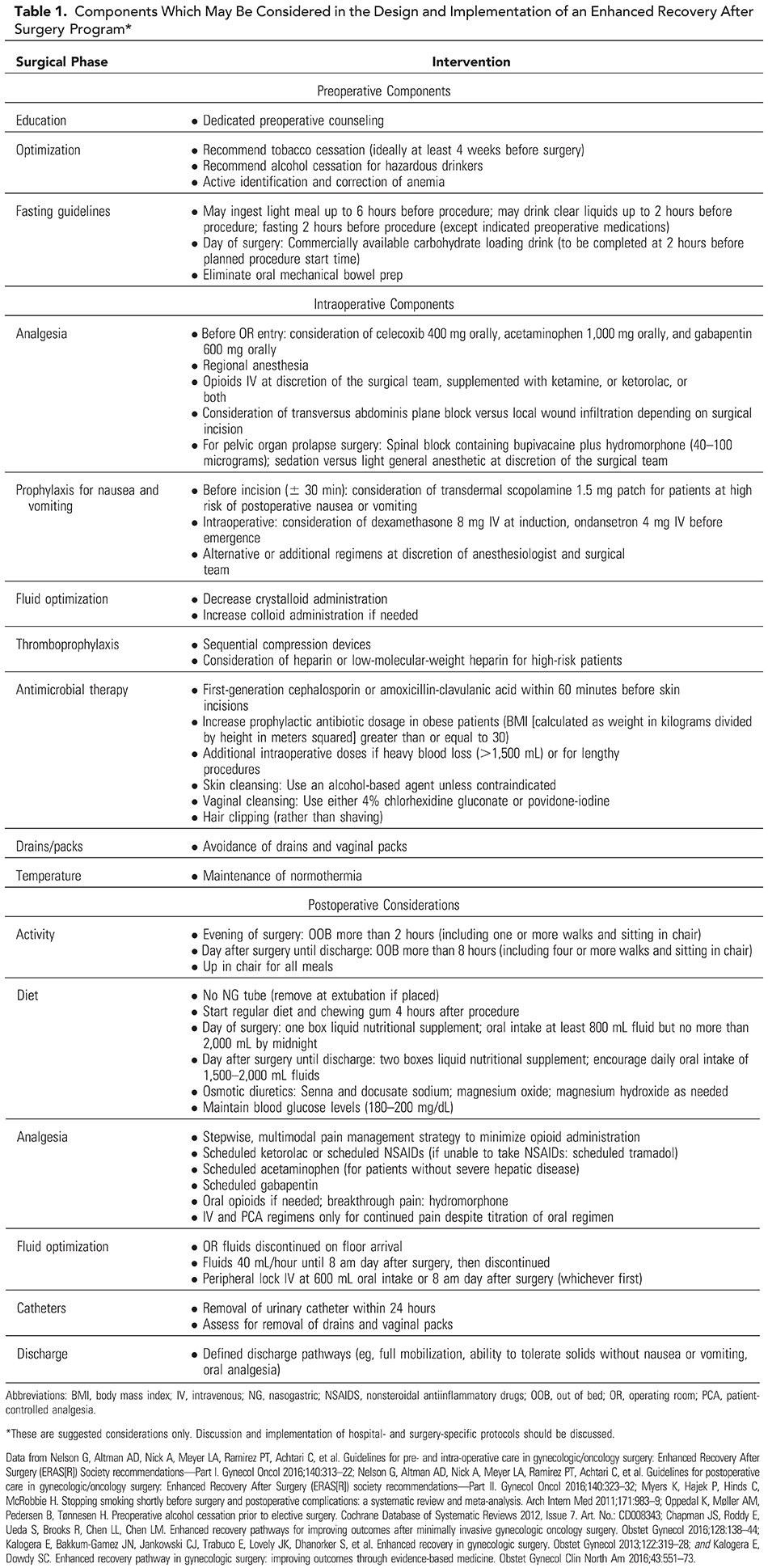 [Speaker Notes: Pain control, ambulation, diet, flatus, voiding

Milestones
Management of lines
Wound Care
Discharge planning and follow up care]
Postoperative
[Speaker Notes: Active management of pain
-Manageable pain level
-multimodal
-scheduled Tylenol, Toradol/motrin, gabapentin/lyrica. PRN muscle relaxant, opioid
-oral regimen with IV breakthrough, if consistently using IV POD1, adjust meds or doses
-Decreases risk of atelectasis, shortens hospital stay

Diet
-Tolerating general diet
Ambulation
-steady without assistance, dizziness
Voiding
-Pelvic surgery increases risk of urinary retention. Risk low in patients without pre-existing bladder dysfunction.
-Spontaneous vs back fill void trial (remove catheter and allow spontaneous fill vs backfill with known volume prior to foley removal)
-Bladder scan, goal PVR<100 or 1/3 of total volume ***inpatients with risk factors or symptoms
-Back fill-Reduced time to first void but not to hospital discharge]
Postoperative
Postoperative
[Speaker Notes: Patients used to be in hospital for 3-5 days postop. Provided time to recognize complications. Now with same day or POD1 discharge, important to educate patients on what is normal and not]
Discharge counseling
Review expectations: should generally feel better every day though may be dependent on how active they are
Call precautions:
Fevers >100.4
Vaginal bleeding (amt variable pending procedure type)
Uncontrolled pain despite using your pain medications
Redness, drainage, bleeding from an incision
Nausea/Vomiting that is worsening
Shortness of breath
Swollen or tender leg
Do NOT use MyChart for any of these concerns, call X number day or night
Activity restrictions
No driving until off narcotics or until pain free enough to hit the brake 
No lifting more than X lbs for X weeks
No sex until you feel comfortable vs until seen in the office and given the OK 
Hyst patients-discusse that lifting and sex increase risk of vagina opening and guts falling out (sometimes need the shock factor to make them follow the rules)
[Speaker Notes: What do you tell patients postop?
Anticipated course
What to call for and how to communicate
Activity restrictions]
In summary
Perform appropriate preoperative work up and counseling of patients
Know the legal expectations for informed consent and appropriate documentation
Recognize postoperative milestones and educate on potential complications
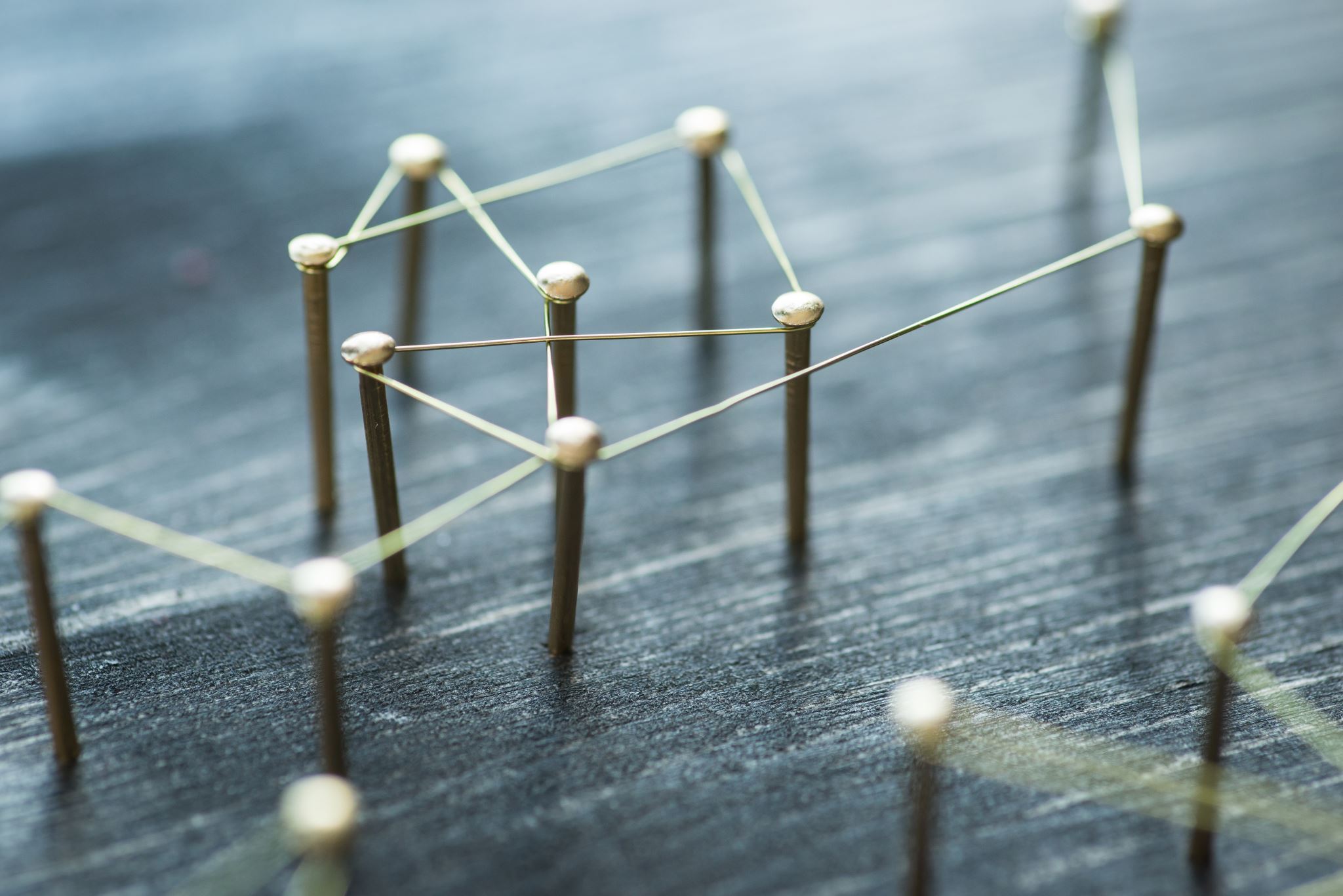 Questions/Discussion